Tutorial
Cómo ingresar al campus virtual de carreras de grado y pregrado de Educación a Distancia
Ingresamos a la web de la UNDAV y desde allí hacemos clic en Campus virtual:
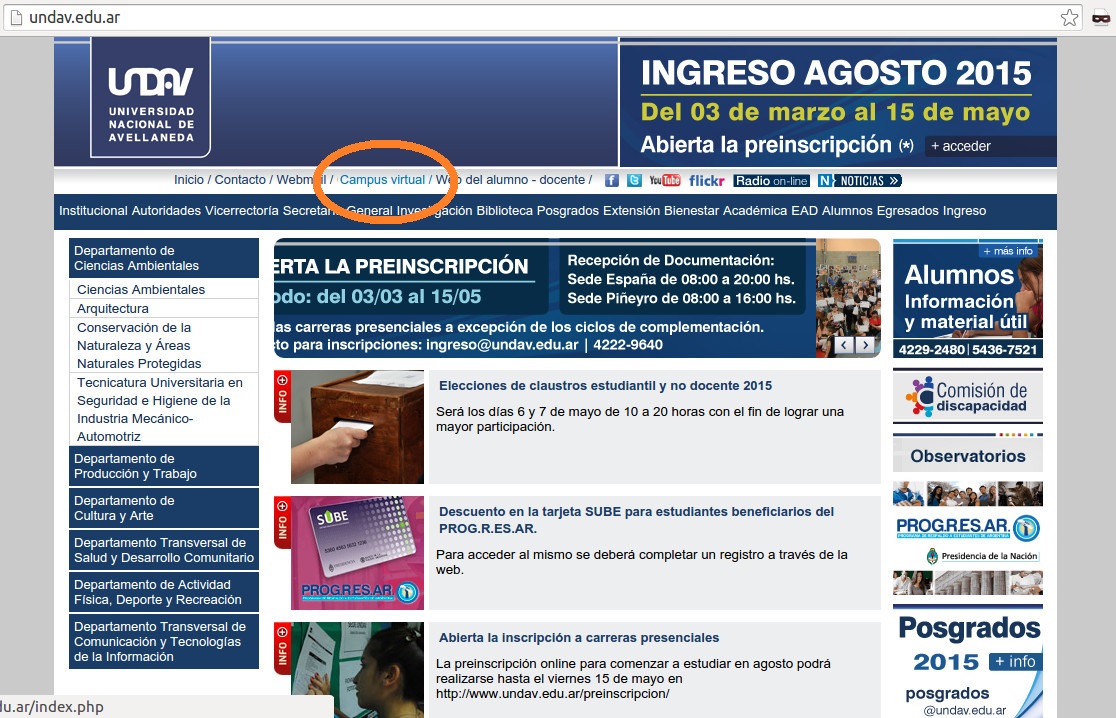 Hacemos clic en la solapa correspondiente al campus de PRE-GRADO Y GRADO MODALIDAD A DISTANCIA
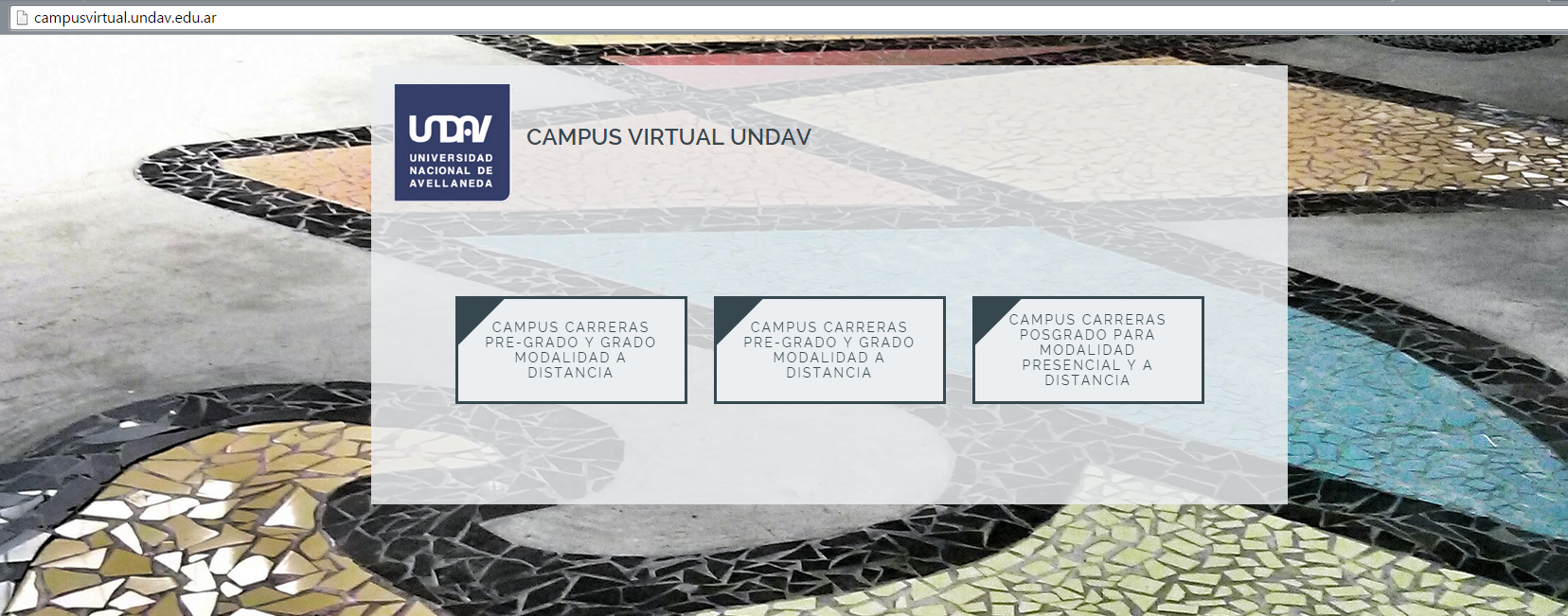 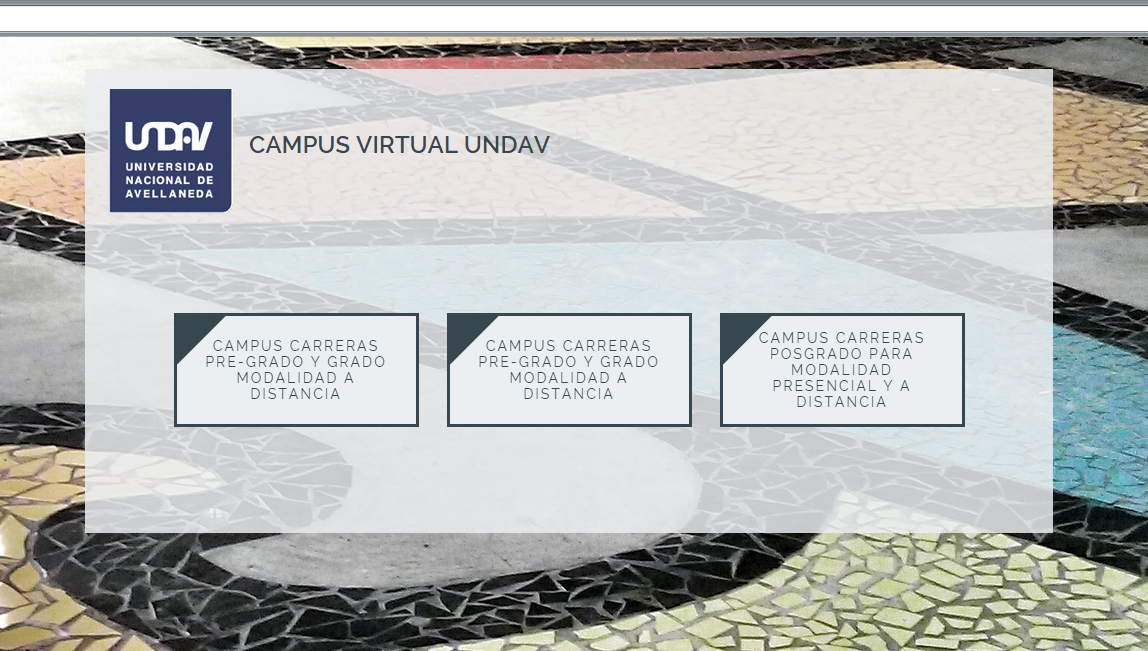 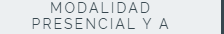 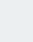 Hacemos clic en ENTRAR
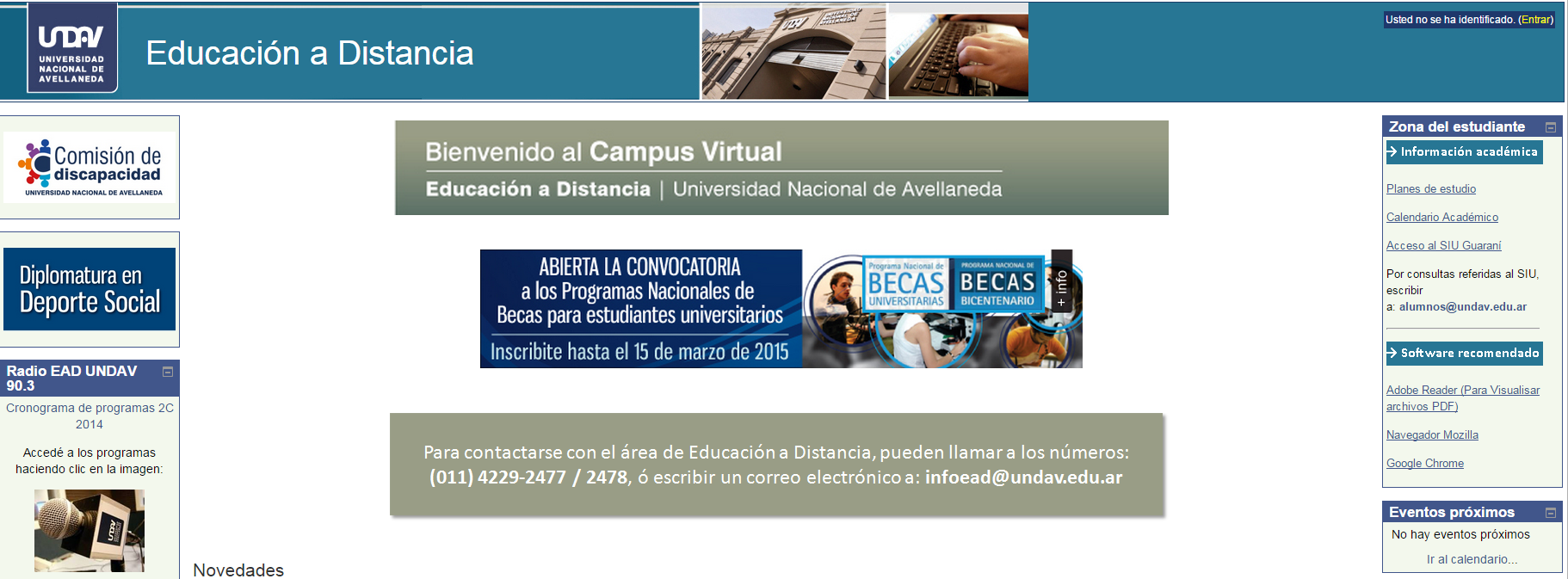 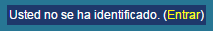 Completamos con nuestro nombre de usuario: 0-DNI  y contraseña. Hacemos clic en Entrar
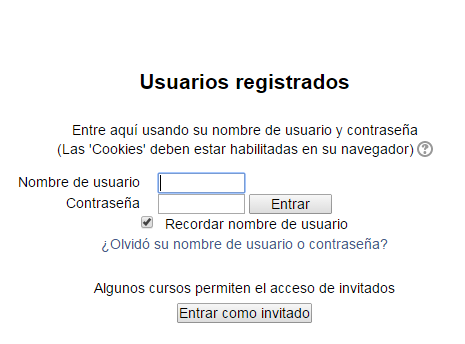 Veremos nuestro nombre en el margen superior derecho de la pantalla
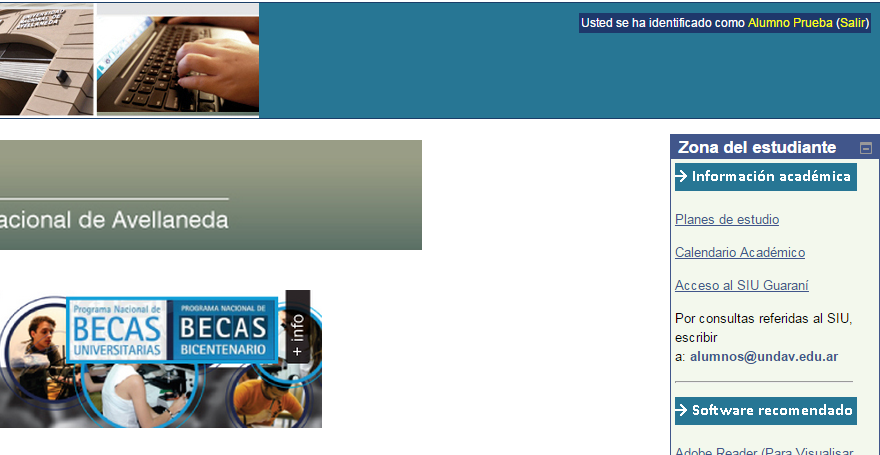 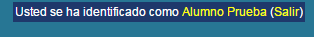